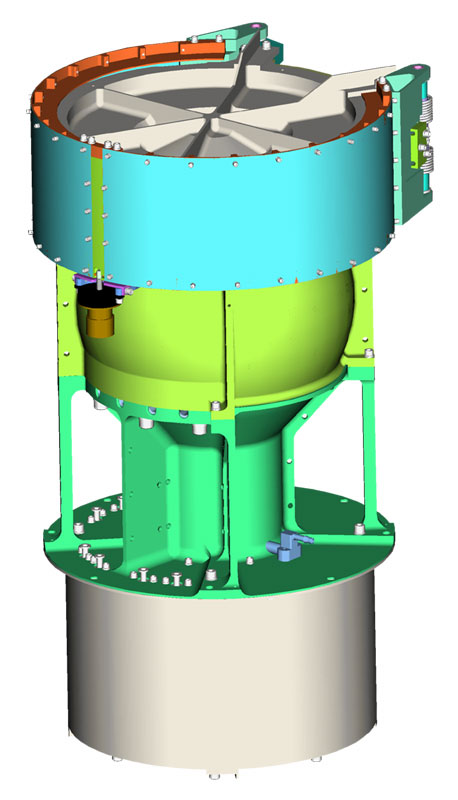 New HorizonsSolar Wind Around Pluto 
SWAP
Reviewed by S. Joy (secondary)
Low Energy Plasma Instrumentconsisting of a Retarding Potential Analyzer (RPA), and Electrostatic Analyzer (ESA), and a deflector (DFL).

Mass:                                        3.29 kg
Power:                                      2.84 W
Energy (min,max):             30-7700 eV
Energy Resolution:                       1 eV
Field of View:                   270o x 10o
Angular Resolution:                         N/A
Geometric Factor               1.8x10-3cm2 sr eV/eV
Sweep Time (128 steps)            64 s
Accumulation Time                 0.39 s
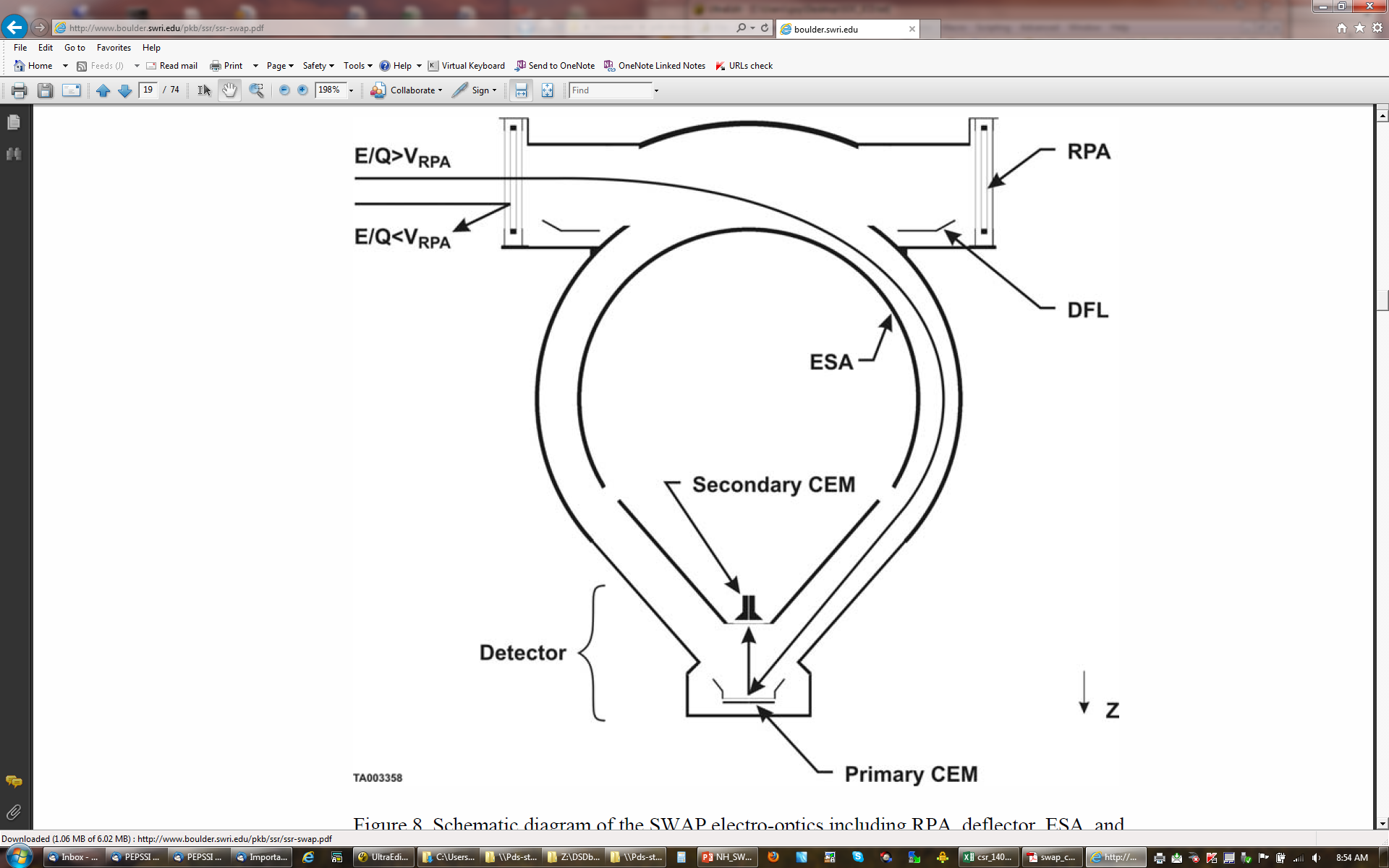 NH-SWAP Data Set Evaluation Tools
Evaluation -
     Machine: Dell Precision M4800
     Operating System: Windows 10
NH-SWAP Review S. Joy
2
Dataset:  nh-x-swap-2-pluto-v2.0NH-P-SWAP-5-DERIVED-SOLARWIND-V1.0
Volume:
	NHPEDP_0004Volume Level Files
		AAREADME
			“a single table of derived”    “two tables of derived”		“spacecraft position and speed”  “spacecraft position”

		VOLDESC - good
NH-SWAP Review S. Joy
3
Catalog Directory: 
catinfo.txt, nh.cat, nhsc.cat, ref.cat, swap.cat - good
dataset.cat
Line 21: missing comma “the solar wind speed, proton density,
Line 24: “spacecraft position and speed in”  “spacecraft position in”
Line 28:  “spacecraft position and speed in”  “spacecraft position in”
Line 29: Provide either reference or SPICE frame names/ids for “ Pluto J2000, Pluto IAU”. If SPICE frames are provided, modify the text to say that these are SPICE frames (i.e. “in the SPICE frames … and”. The IAU periodically updates frame definitions so you should provide a date at a minimum for this definition.
Frames section, lines 110 – 146, add references for these definitions. These are probably:
Burlaga, L.F., 1984. MHD processes in the outer heliosphere. Space Sci., Rev. 39,      255–316   (for HGI) and
Expl. Suppl., 1961. Explanatory supplement to the astronomical ephemeris. H.M Nautical Almanac Office, HM Stationary Office, London, corrected imprint 1977     (for HAE-J2000 and HG, called HGC therein)
Add DATA_SET_REFERENCE_INFORMATION objects for the references and include them  in the ref.cat file
NH-SWAP Review S. Joy
4
Catalog Directory: 
dataset.cat (continued)
Lines 139-146 (Pluto J2000)Text describes 2 frames (Pluto J2000 and Pluto IAU) under a single frame heading. You should probably separate these out to make it clear that Pluto J2000 is an inertial frame while Pluto IAU is not. Pluto IAU needs a reference since the IAU updates it frame definitions periodically.
Line143 missing word “frame is fixed”  “frame is body-fixed”
Line 160: Unclear phrasing “Each product compiles the CODMAC level 2 source data used”
NH-SWAP Review S. Joy
5
Document Directory: 
		docinfo.txt        - good
		error_notes.txt - good

Index Directory: 
		indxinfo.txt		- good
		index.tab		- good
		index.lbl 		- good
		checksum.lbl	- good
		checksum.tab	- good

		

		            
		 nh-x-swap-2-pluto-v2.0
NH-SWAP Review S. Joy
6
Data Directory: 
nh_heliocentric_sw_2015-07-14.lbl
No issues
nh_plutocentric_sw_2015-07-14.lbl
Lines 33-37 describe the two plutocentric frames but does not mentionthe heliocentric data contained in fields 21-25. These values are repeated from the heliocentric data set. It is unclear if this was intended.


While I don’t have any strong objection to the way that the data are organized, I do feel that it would be better to have a single data file containing the s/c position data in both the heliocentric and planetocetric coordinate systems. Repeating data in two files could lead to configuration management issues down the road.
NH-SWAP Review S. Joy
7
nh_heliocentric_sw_2015-07-14
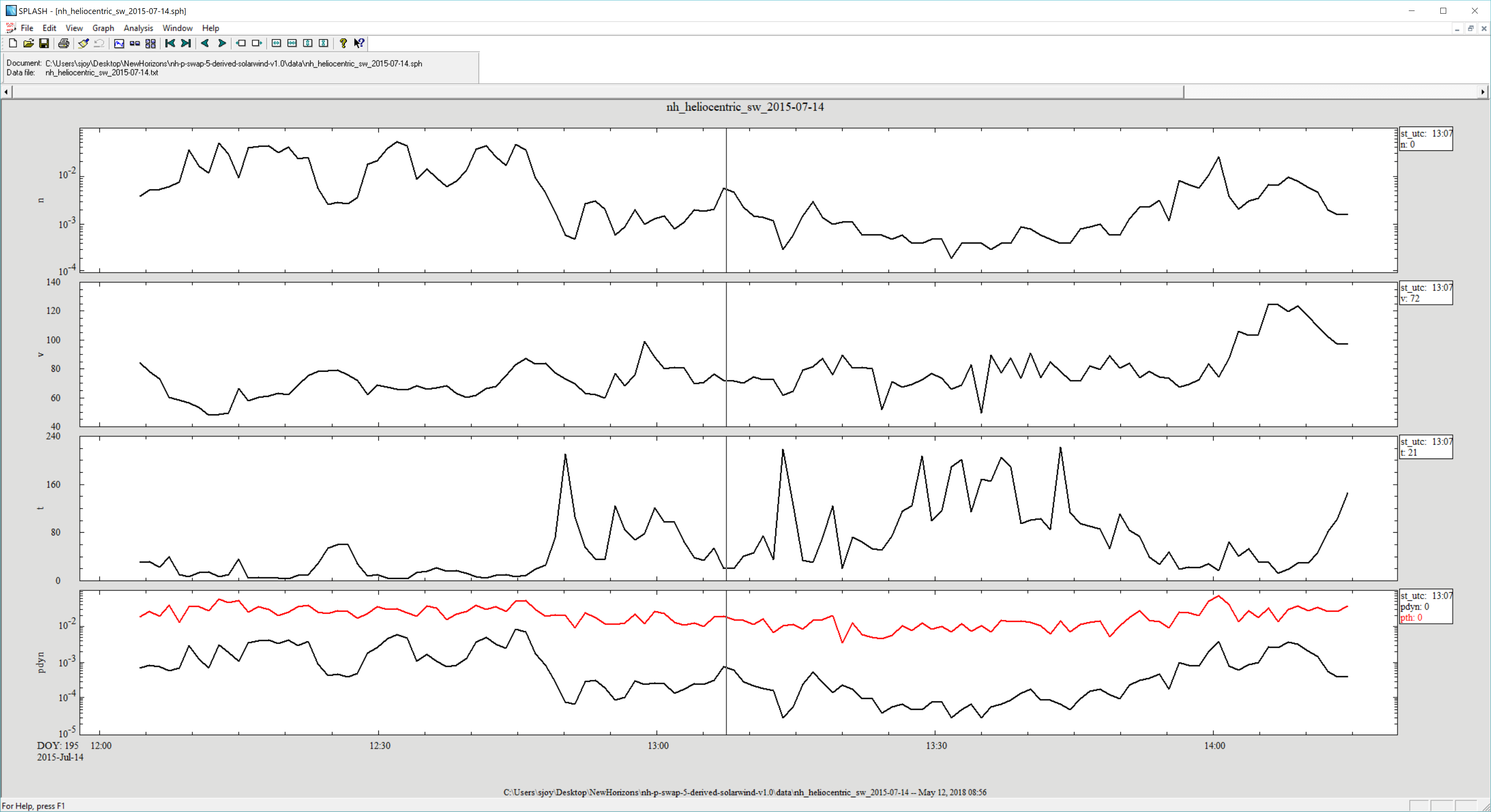 Density – cm-3
Speed - km/s
Temperature - converted to eV
Pressure - Dynamic nPa, Thermal pPa
Plasma data look reasonable, position data have expected properties (HGI Z,LAT = HG Z,LAT ≠ HAE Z,LAT) and values appear reasonable.
NH-SWAP Review S. Joy
8
nh_plutocentric_sw_2015-07-14
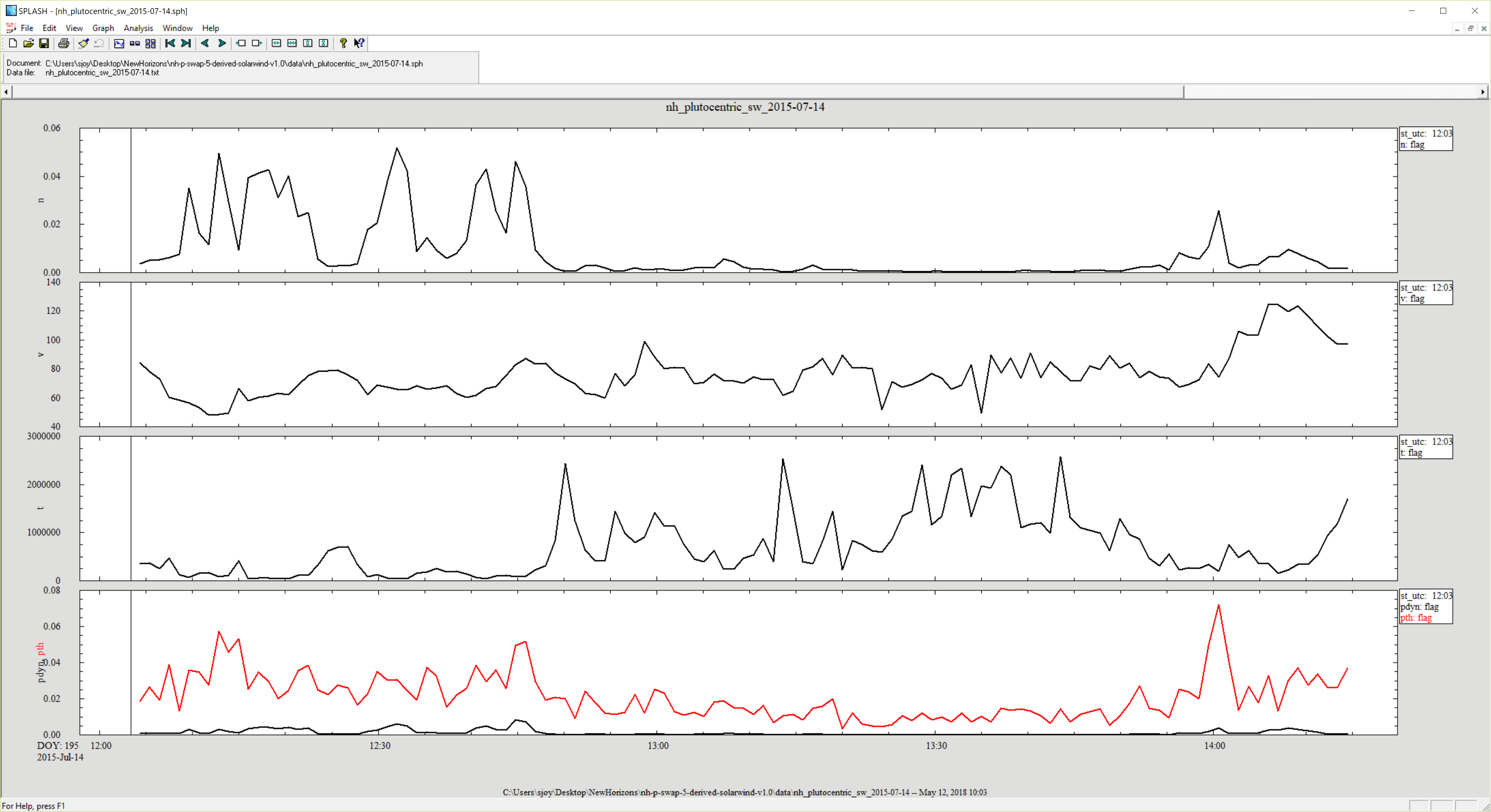 Density – cm-3
Speed - km/s
Temperature - oK
Pressure - Dynamic nPa, Thermal pPa
As expected, the plasma data values are identical to those in the heliocentriccoordinates, only the s/c position data are different. Pluto relative position data (not shown) also look reasonable.
NH-SWAP Review S. Joy
9
Recommendations
Data are in good shape and can be certified with liens in my opinion. The documentation issues that remain would not prevent a user from being able to use these data as they are.

There are a few issues in the aareadme.txt and dataset.cat that should be corrected.
NH-SWAP Review S. Joy
10